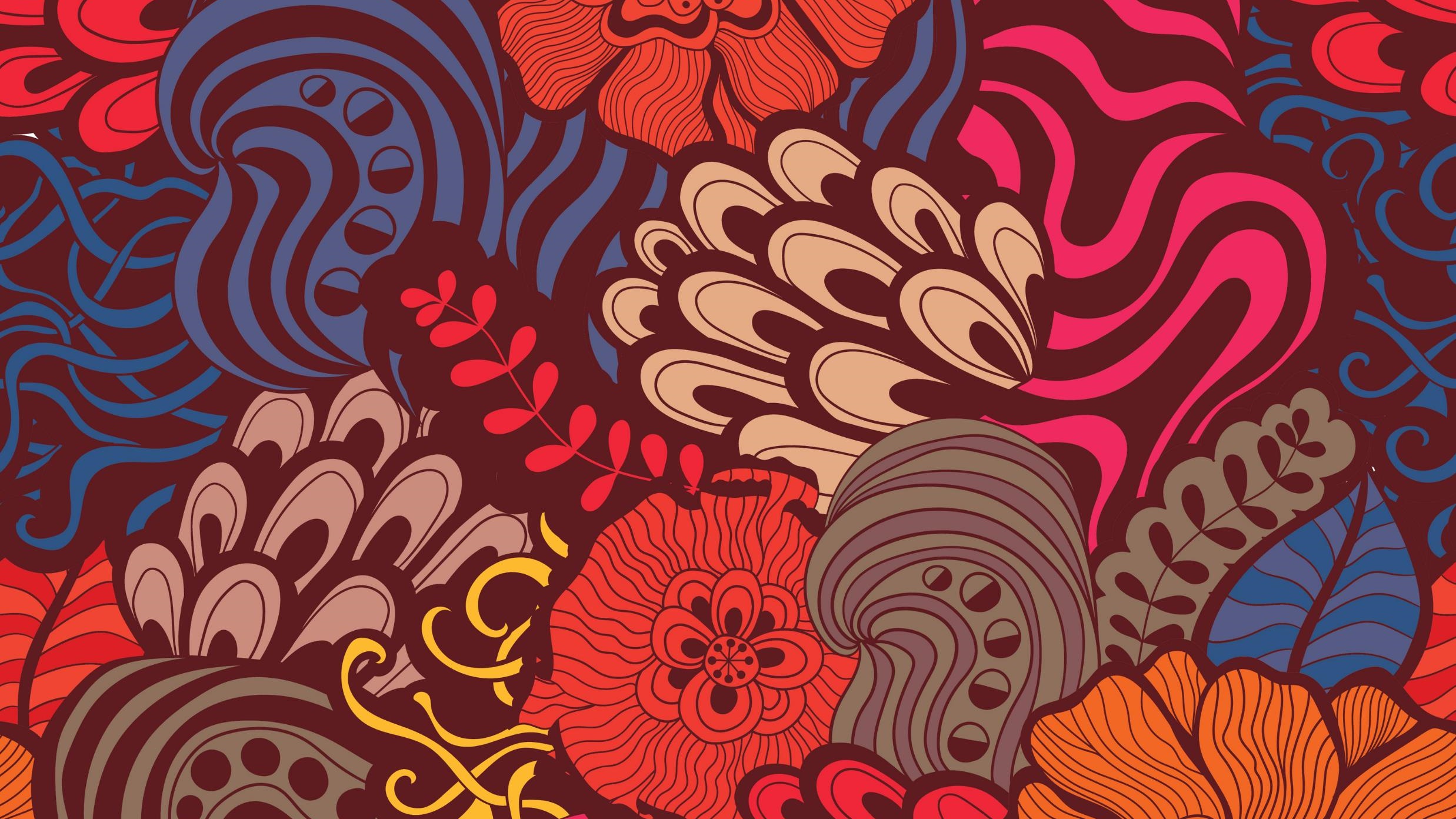 There is only one story
How do I live it?
“I believe that there is one story in the world, and only one. . . . Humans are caught—in their lives, in their thoughts, in their hungers and ambitions, in their avarice and cruelty, and in their kindness and generosity too—in a net of good and evil. . . . There is no other story. A man, after he has brushed off the dust and chips of his life, will have left only the hard, clean questions: Was it good or was it evil? Have I done well—or ill?” 
― John Steinbeck, East of Eden
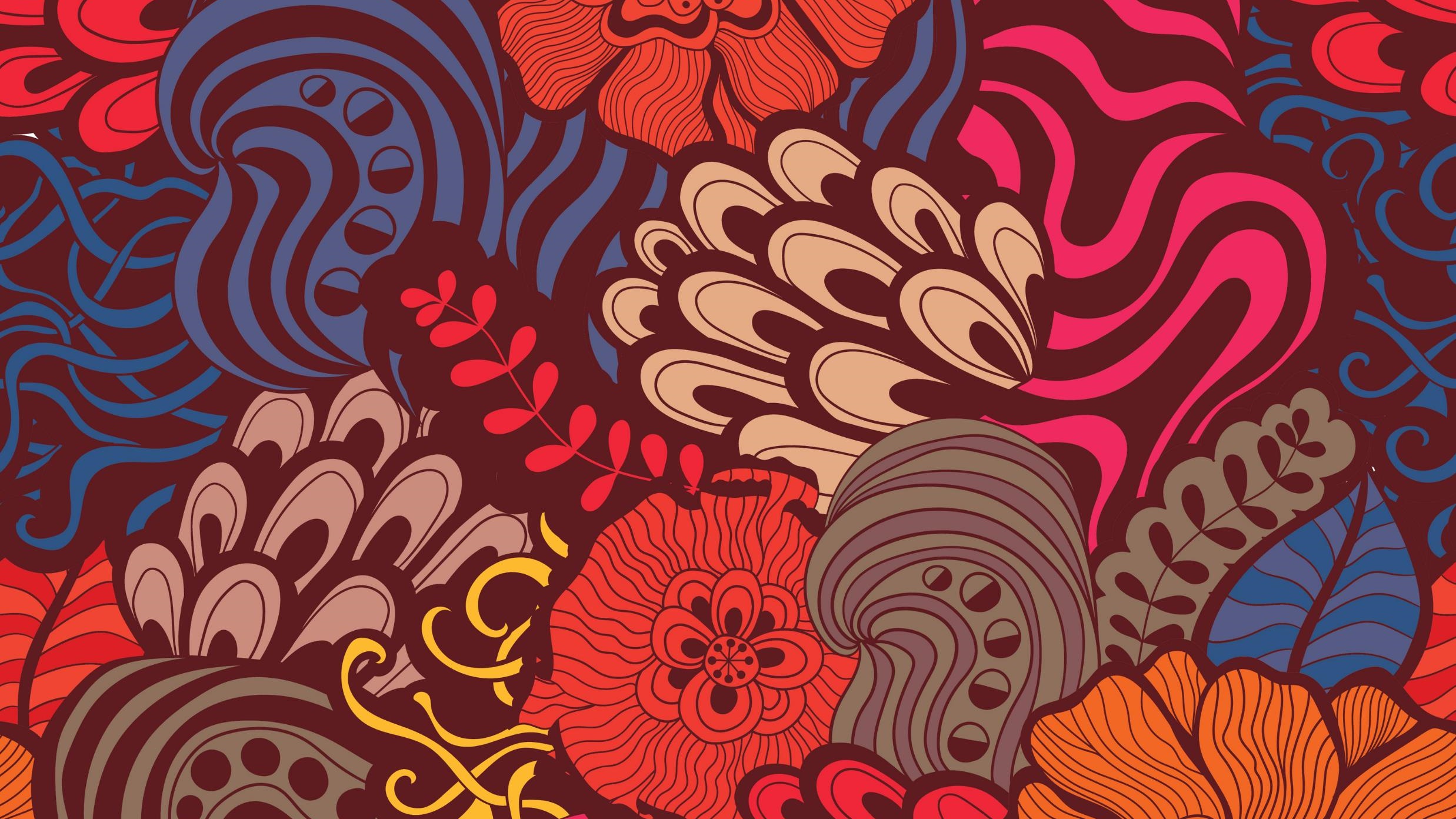 A Plan View
Woman’s Capacity for God
God has placed a desire for himself in every person. He draws woman to himself and facilitates woman's search. Woman is called to speak with God and be in communion with him.

Many factors (ignorance, evil, desire for riches, bad example, teachings hostile to religion) lead woman to reject her "vital bond to God." Out of fear, woman hides herself .

God still calls woman to seek him, and every person must search for God with her intellect, will and "an upright heart." "You have made us for yourself, and our heart is restless until it rests in you.
God is a man, but He has the heart of a woman.  This is my experience, and this is the way He has called me.  Many times in my youth, I have ignored that call to my own detriment.  From pride, mostly, thinking I could do things on my own, but I have felt His wrath, at times and cowered beneath it. From fear sometimes that I wouldn’t survive.  
      But His love is strongest, and even when my faith fails me,  the force and power of His love bring me home, where His heart is.
What is your experience of God?
Woman’s Capacity for God
Proofs of God's existence come from arguments which converge, convince and provide ways for woman to know God. These proofs are found in the physical world and woman's inner world.
Woman is endowed with a sense of moral goodness. By her conscience, woman asks about God's existence. This shows that woman has a spiritual soul (the seed of eternity) which comes directly from God.
My Proofs of God’s Existence
My proof is the firmament.  I think about how the earth is kept steady, rotating on its axis and revolving around its star, by the forces of gravity.  How can this be possible without God?
When I stray away from God, I know in my heart that I have sinned, but my pride keeps me from admitting my sin and asking for forgiveness.  Lord, that I may be humbled by Your goodness and resolve to return to you.  You are in my heart and I know I am in Yours.
Your Proofs of God’s Existence
What can you say about your conscience?
What is your proof?
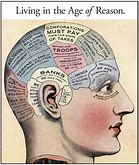 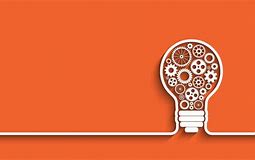 Woman, by reason alone, can know that God exists through the created world which God has made. Therefore, woman can accept God's revelation.  
     However, serious obstacles exist. First, religious truths cannot be seen. Second, religious truths demand self-sacrifice. Third, woman experiences inner disordered appetites. Woman is easily persuaded to consider as false what she does not want to acknowledge as true.
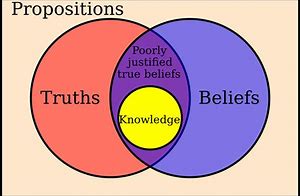 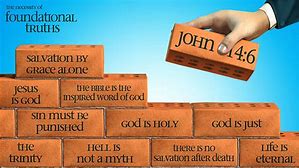 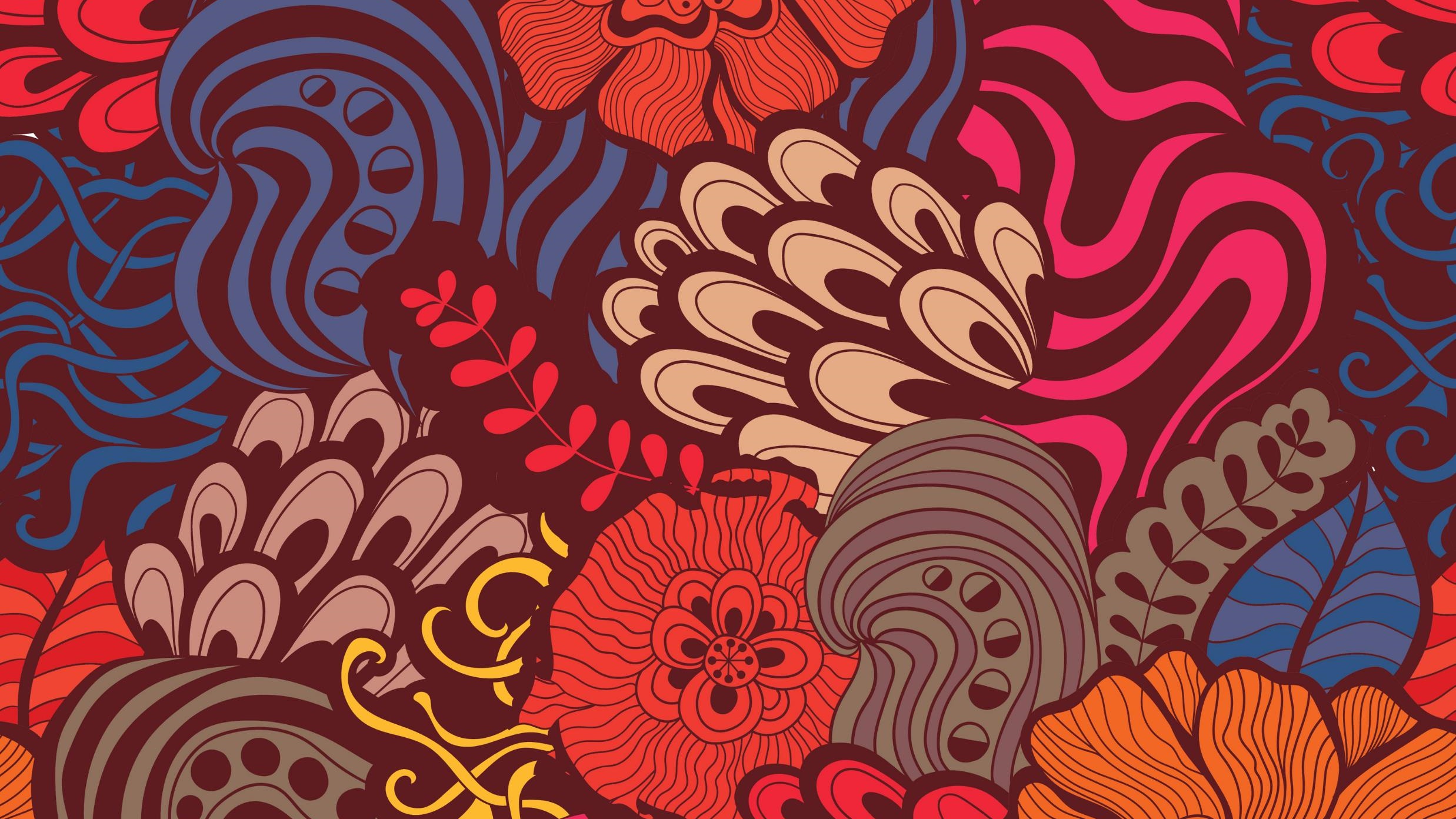 My doubts pursue me sometimes relentlessly, pulling me away from my faith, but never from His love.  I question the truths of His church as those created by man, demanding self sacrifice. Does He really ask for sorrow, or does He only seek my love?
I am accused of unseemly appetites born of a sin I did not commit.  But He created me in His image, what possible mistake could He have made?  My mistake I’m told.  But I keep Him in my heart as He keeps me in His.
What has God revealed to me?  As a child, only His seemingly unreachable greatness.  As a young woman, His steadfastness in the face of my doubts.  Now only His extraordinary, unconditional love.
My prayer is a plea for understanding my human ignorance,  forgiveness for the faults they say I refuse to acknowledge, peace for a troubled, halting mind, and mercy for my genuine desire and failure to be perfect as my Heavenly Father is perfect.
Am I pretending?  Perhaps my weakness makes me take the easier road, avoiding the one less traveled, preferring comfort and luxury to carrying His cross.  How can I be a true follower without a cross to bear?
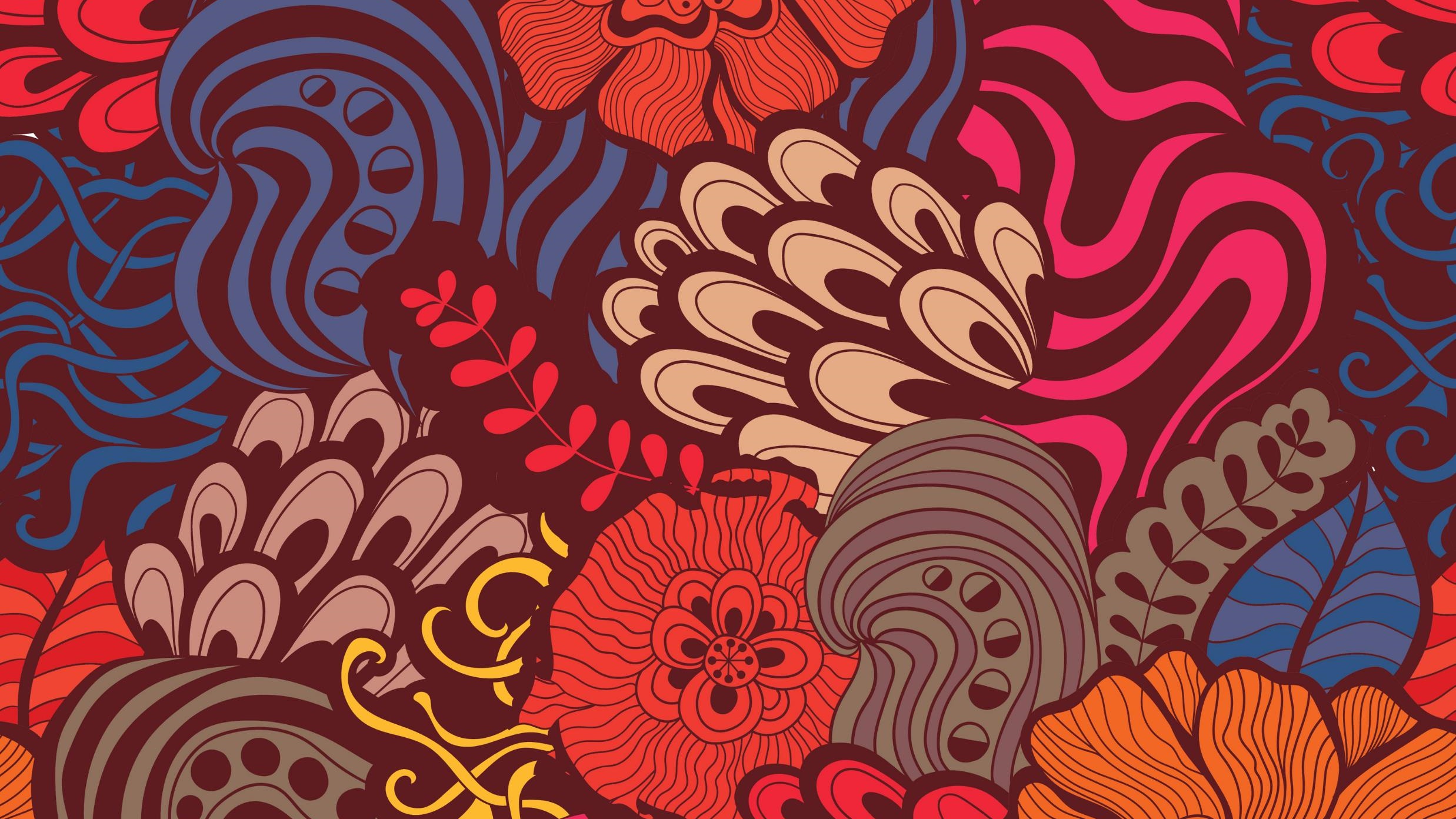 Have you ever doubted your faith? How?
Do you feel that you are innately sinful?







f
How has God revealed Himself to you?
What is your prayer for yourself?
Is your spiritual life a pretense?  Why or why not?